VMware Player 安裝說明
1
2014/12/3
大綱
軟體準備
VMware Player
Ubuntu 14.04
VMware Player 安裝
Ubuntu 14.04 安裝
2014/12/3
2
軟體準備
VMware-player-5.0.4-1945795
https://drive.google.com/file/d/0Bz6y9QyXtoOjM2ZkRjNzbVpMQ2c/view?usp=sharing

Ubuntu 14.04
http://www.ubuntu-tw.org/modules/tinyd0/
2014/12/3
3
Ubuntu 官網下載
2014/12/3
4
Ubuntu 14.04的光碟映像檔
2014/12/3
5
VMware Player 安裝
2014/12/3
6
Ubuntu 14.04 安裝
2014/12/3
7
作業系統選擇「Linux」，版本選擇「Ubuntu」，點選「Next」
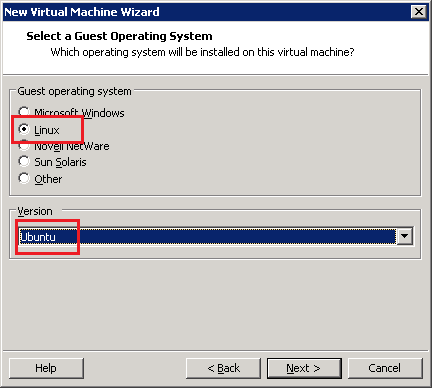 2014/12/3
8
輸入虛擬機器的名稱「Ubuntu 14.04」，點選「Browse…」，準備更改安裝的目錄
請用你的學號命名：
如：VM_S1001000123_Ubuntu14.04
2014/12/3
9
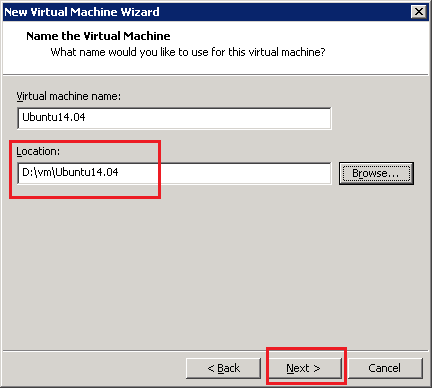 2014/12/3
10
設定虛擬硬碟的大小
2014/12/3
11
點選「Customize Hardware…」，準備掛載Ubuntu 14.04光碟映像檔
4
2014/12/3
12
虛擬機器已經新增完成，點選「Play virtual machine」
2014/12/3
13
選擇「中文(繁體)」，點選「安裝Ubuntu」
2014/12/3
14
可以不勾選「當安裝時下載更新」與「安裝這個第三方軟體」
2014/12/3
15
使用預設的選項「清除磁碟並安裝Ubuntu」，點選「立刻安裝」
2014/12/3
16
使用預設的選項「台北」，點選「繼續」
2014/12/3
17
鍵盤排列方式選擇「漢語」，點選「繼續」
2014/12/3
18
輸入名稱、您的電腦名稱、使用者名稱和密碼，選擇「需要我的密碼才能登入」，點選「繼續」
請用你的學號命名：
如：S1001000123
2014/12/3
19
正在安裝Ubuntu 14.04
2014/12/3
20
輸入密碼，登入Ubuntu 14.04
2014/12/3
21
安裝完成的Ubuntu 14.04
2014/12/3
22